CE 3500
Transportation Engineering

Horizontal curve examples
April 1, 2011
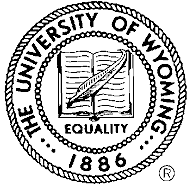 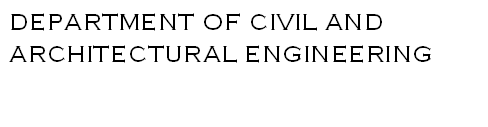 ANNOUNCEMENTS
Homework 4 due Wednesday
No lab next week either; Dr. Jim Kladianos will be speaking in lab April 14.
REVIEW
Assorted formulae
PI
D
E
PT
T
M
C
D/2
R
Curve length
PC
D
Final answer:
EXAMPLE
You are designing a curve with a 2000-ft radius.  If the tangent length is 400 ft, and PI is at station 103+00, what is the station of PT?
D
PI
E
T
M
C
D/2
R
PC
D
SIGHT DISTANCE
CONSIDERATIONS
Where does sight distance come into play for a curve?
PI
D
E
T
M
C
D/2
PC
D
Idea: consider a segment of the curve as long as the necessary sight distance; find the corresponding middle ordinate length.
SSD
M
D
Idea: consider a segment of the curve as long as the necessary sight distance; find the corresponding middle ordinate length.
SSD
M
D
EXAMPLE
A horizontal curve on a level two-lane highway with 12-ft. lanes has a 2000 ft. radius, and a 60 mph design speed.  Coefficient of braking friction is 0.28.  What distance must be cleared from the inside edge of the inside lane?
SSD
M
Why did I give you the number of lanes and lane width?
D
FANCY CURVES
Compound curves: two or more horizontal curves in the same direction
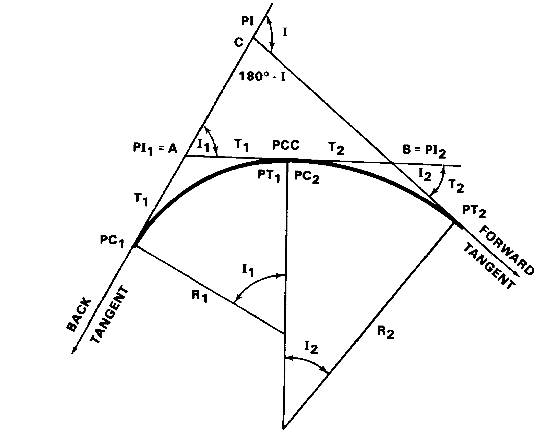 Reverse curves: two or more horizontal curves in opposite direction (often equal radii).
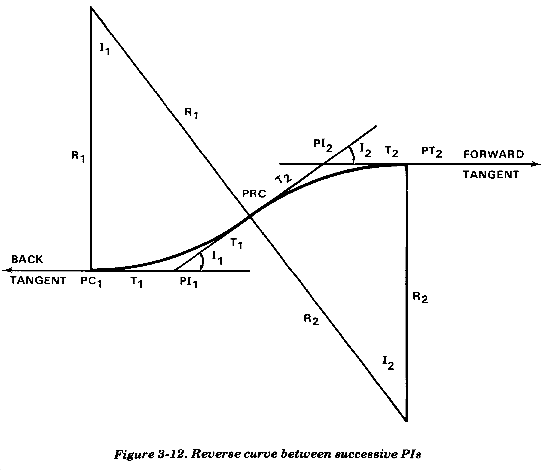 Spiral curves: radius changes during the curve.  Often used as a transition between curves and straight segments.
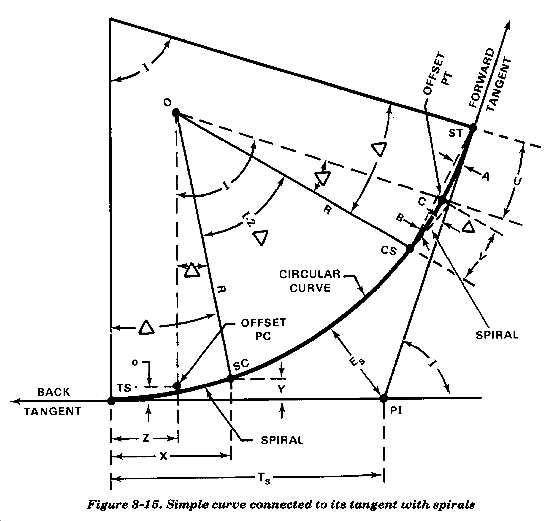 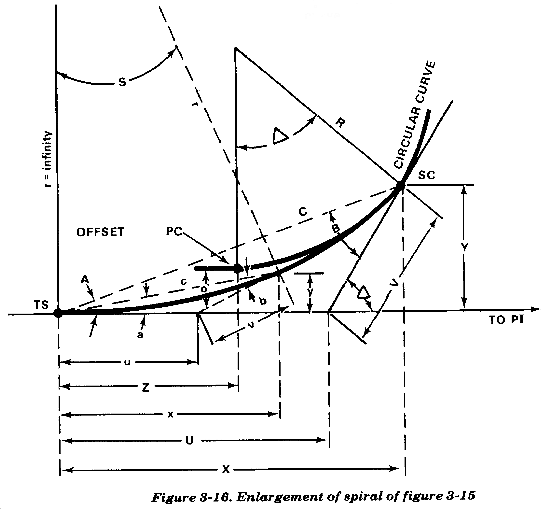